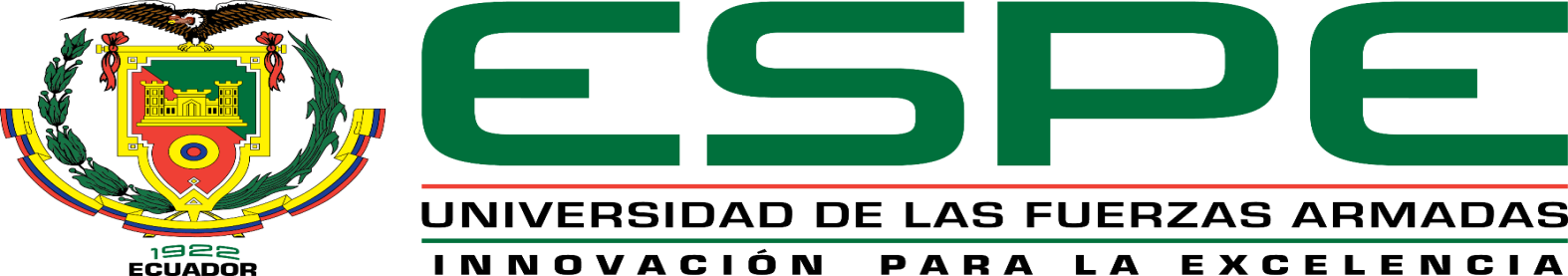 Diapositiva de recursos humanos 1
UNIVERSIDAD DE LAS FUERZAS ARMADAS ESPE
ELABORACIÓN DE UN SIMULADOR MÓVIL PARA EL MANEJO DE LAS FINANZAS PERSONALES DE LAS PERSONAS ECONÓMICAMENTE ACTIVAS QUE CUENTAN CON EMPLEO PLENO EN EL DISTRITO METROPOLITANO DE QUITO AL AÑO 2019
AUTOR: Jefferson Ricardo López Balarezo 

DIRECTORA: Dra. Aracely del Pilar Tamayo Herrera

SANGOLQUÍ
2020
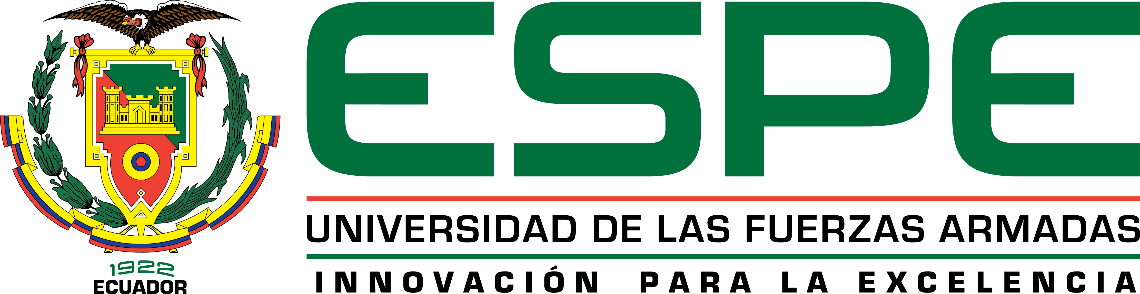 Diapositiva de recursos humanos 2
AGENDA
INTRODUCCIÓN
MARCO TEÓRICO, CONCEPTUAL
METODOLOGÍA
RESULTADOS DE LA INVESTIGACIÓN
PROPUESTA
CONCLUSIONES Y RECOMENDACIONES
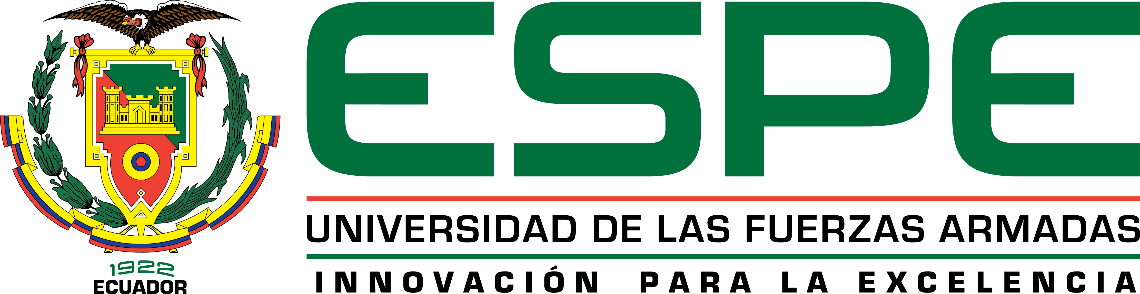 Diapositiva de recursos humanos 2
INTRODUCCIÓN
Justificación e importancia
Planteamiento del problema
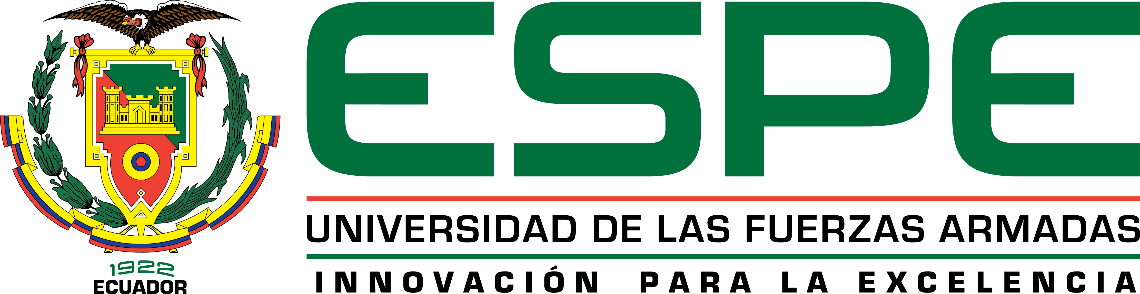 Diapositiva de recursos humanos 2
INTRODUCCIÓN
Objetivos
Hipótesis
Variables de investigación
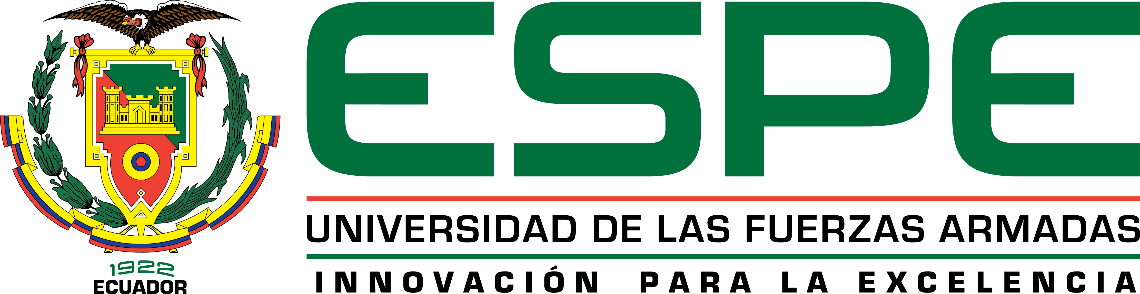 Diapositiva de recursos humanos 2
MARCO TEÓRICO
Teoría del desarrollo económico
Teoría de las finanzas personales
Teoría del ahorro
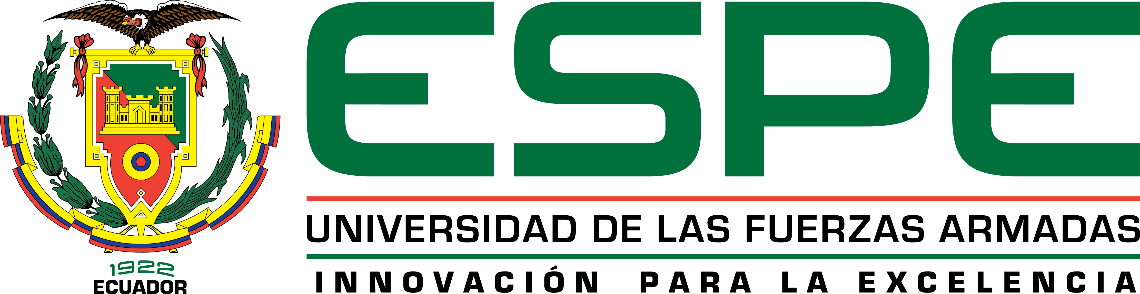 Diapositiva de recursos humanos 2
MARCO CONCEPTUAL
Finanzas
El presupuesto familiar
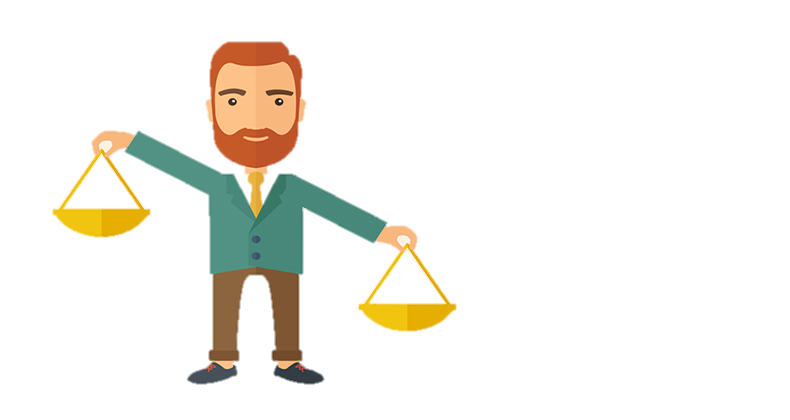 Elementos del presupuesto
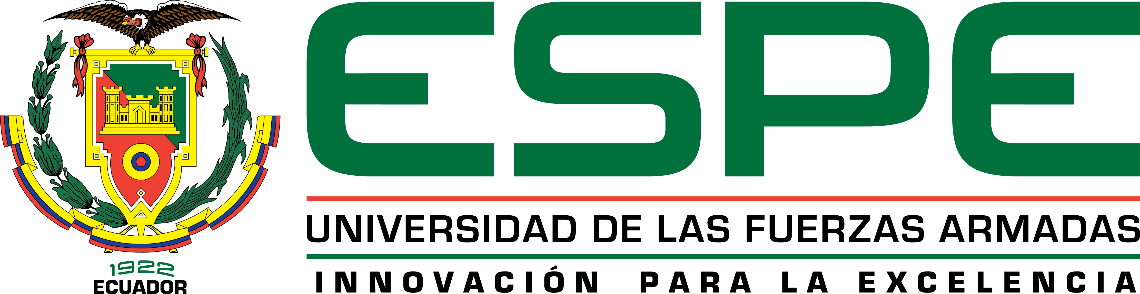 Diapositiva de recursos humanos 2
MARCO CONCEPTUAL
El crédito
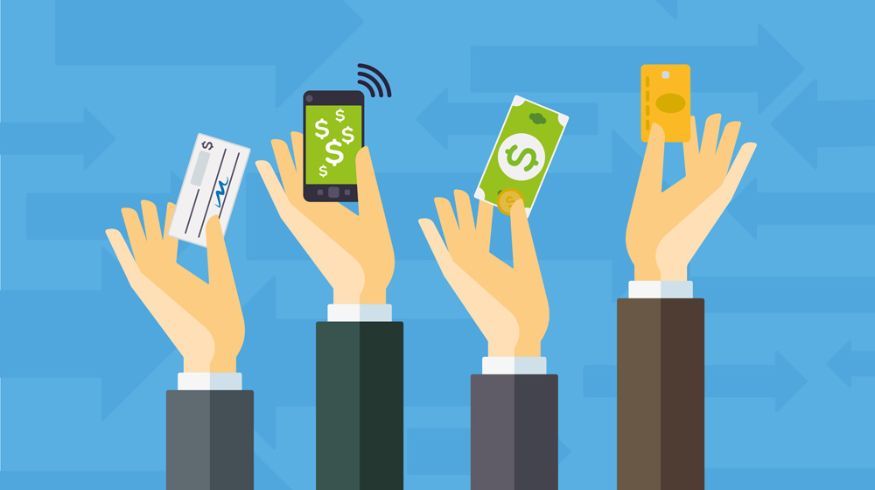 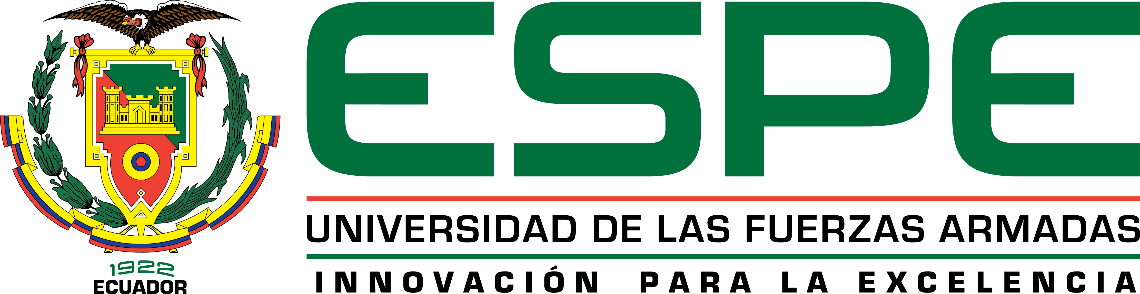 Diapositiva de recursos humanos 2
METODOLOGÍA
Herramientas de investigación
Diseño metodológico de la investigación
Tamaño de la muestra
Población objeto de estudio
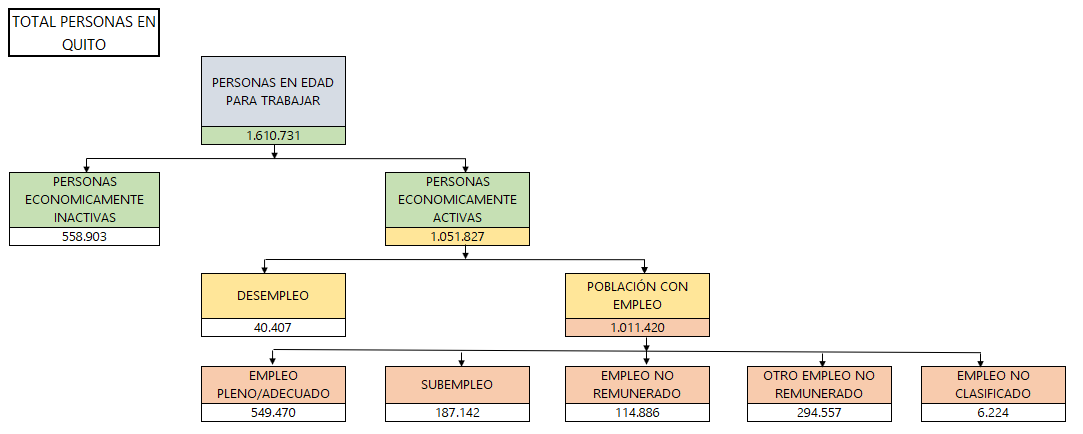 Instrumentos de recolección de información
Tratamiento y análisis de información
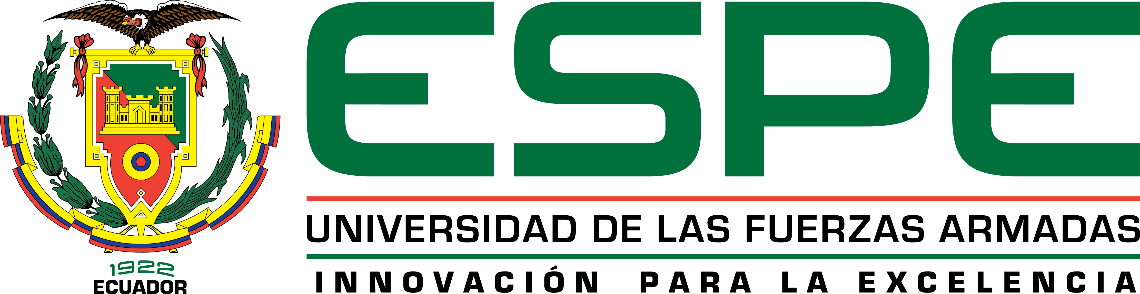 Diapositiva de recursos humanos 2
RESULTADOS DE LA INVESTIGACIÓN
Análisis Chi cuadrado
Análisis de los resultados
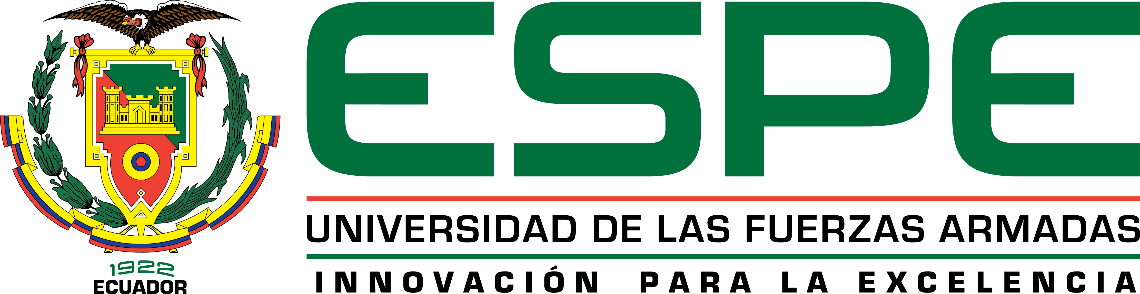 Diapositiva de recursos humanos 2
RESULTADOS DE LA INVESTIGACIÓN
Análisis Chi cuadrado
Análisis de los resultados
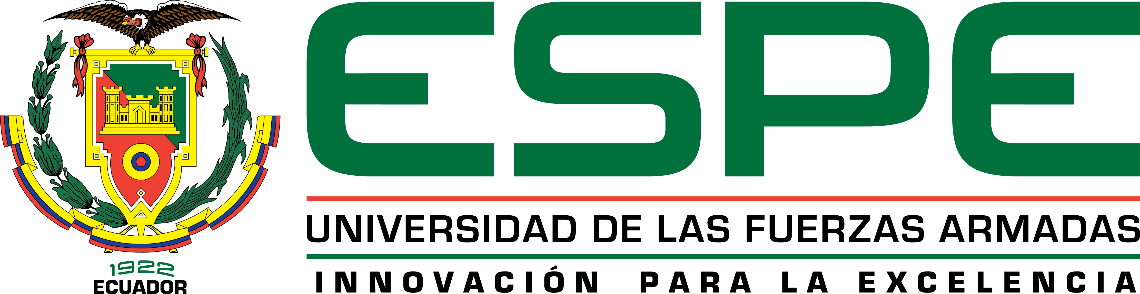 Diapositiva de recursos humanos 2
RESULTADOS DE LA INVESTIGACIÓN
Análisis Chi cuadrado
Análisis de los resultados
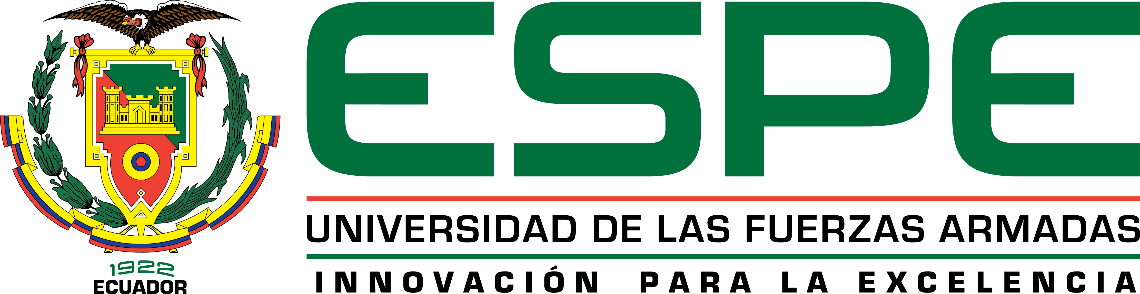 Diapositiva de recursos humanos 2
RESULTADOS DE LA INVESTIGACIÓN
Análisis Chi cuadrado
Análisis de los resultados
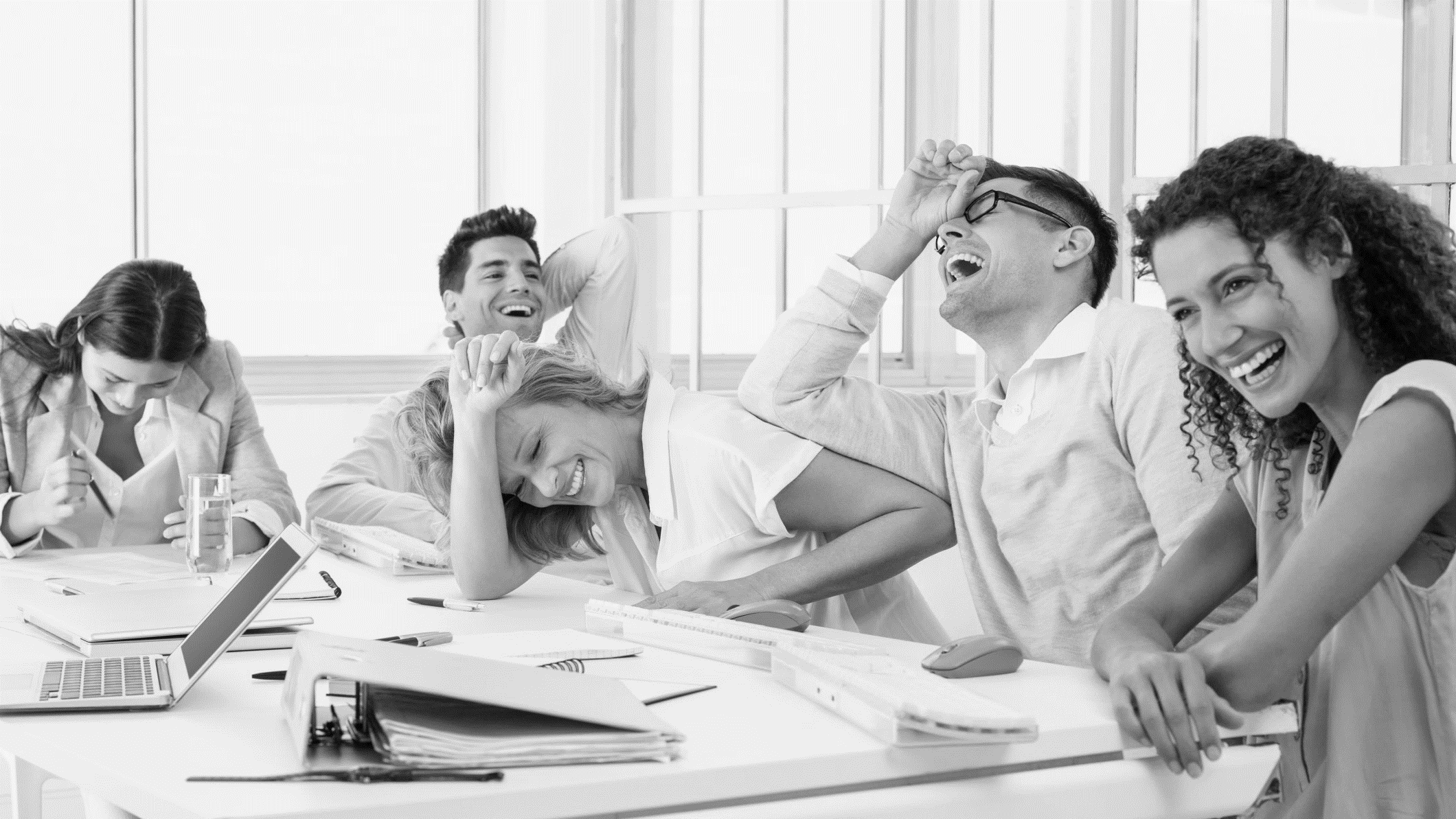 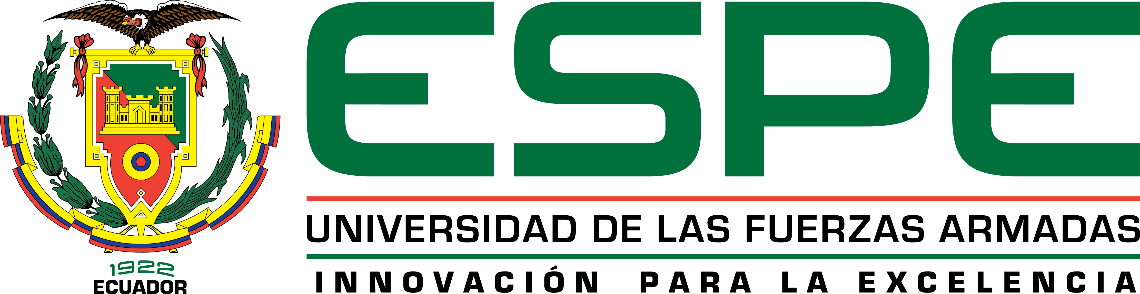 Diapositiva de recursos humanos 3
Propuesta
Introducción
Objetivos
Desarrollo
Con el pasar del tiempo y la llegada de la tecnología a nuestras vidas cotidianas no es raro ver que cada persona posea un celular en alguno de los casos más de uno pues esto es todo lo que se necesita para mantener registrados nuestros gastos y con esto saber en a que y en que monto realmente estamos destinados nuestro dinero.
Crear un usuario y contraseña
ingresar los gastos según van surgiendo dentro de un periodo determinado.
Recopilar información sobre los gastos que poseen las personas naturales en un mes normalmente para en base a esta información realizar una proyección de gastos para los meses venideros.
El simulador financiero cuenta con una alerta que será activada una vez que hayamos alcanzado el 80% del monto asignado.
Desarrollar una cultura de ahorro en las personas económicamente activas para que de esta forma posean la confianza de que si ocurre alguna eventualidad estas tendrán con que afrontar la adversidad.
Como se va venido recalcando a lo largo del documento no es suficiente empezar con un presupuesto puesto que para tener el verdadero control de nuestras finanzas debemos llevar seguimiento de este para poder lograr nuestra meta financiera
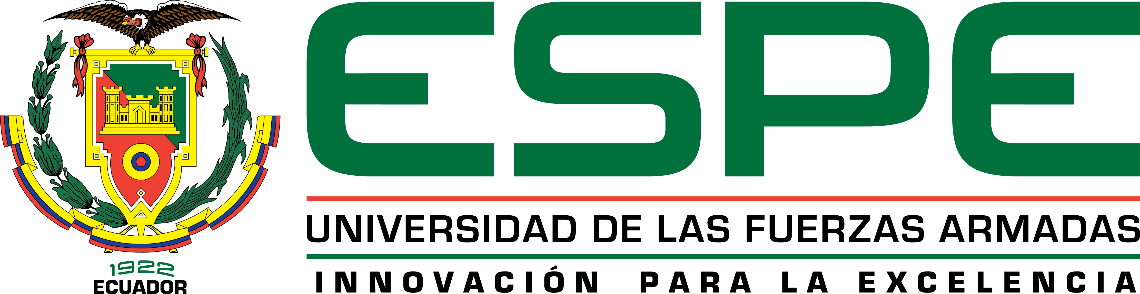 Diapositiva de recursos humanos 2
RESULTADOS DE LA INVESTIGACIÓN
Propuesta
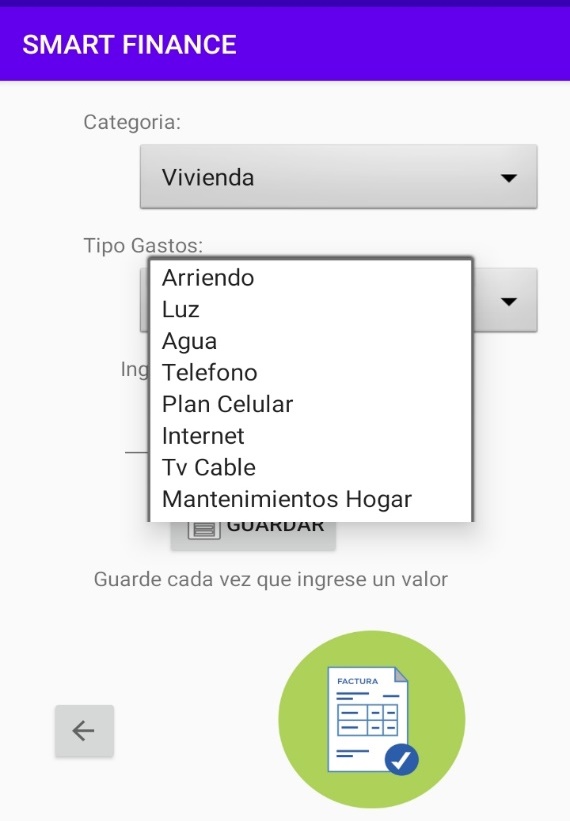 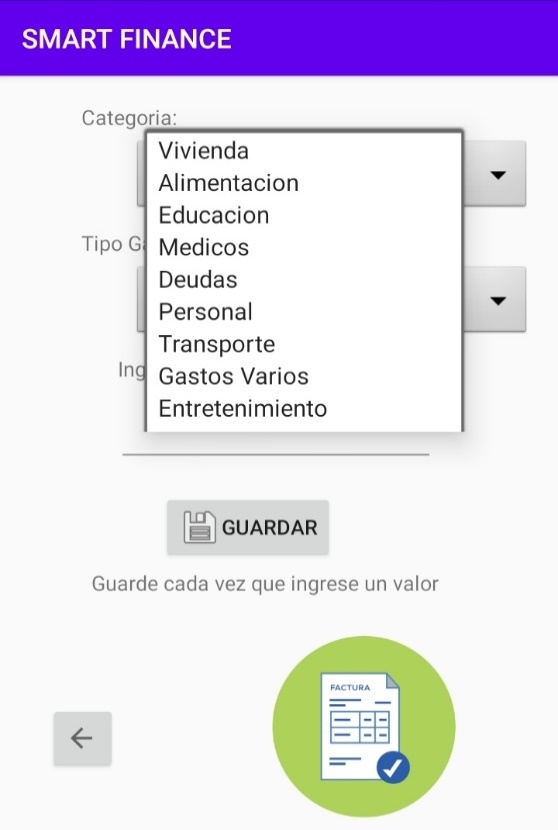 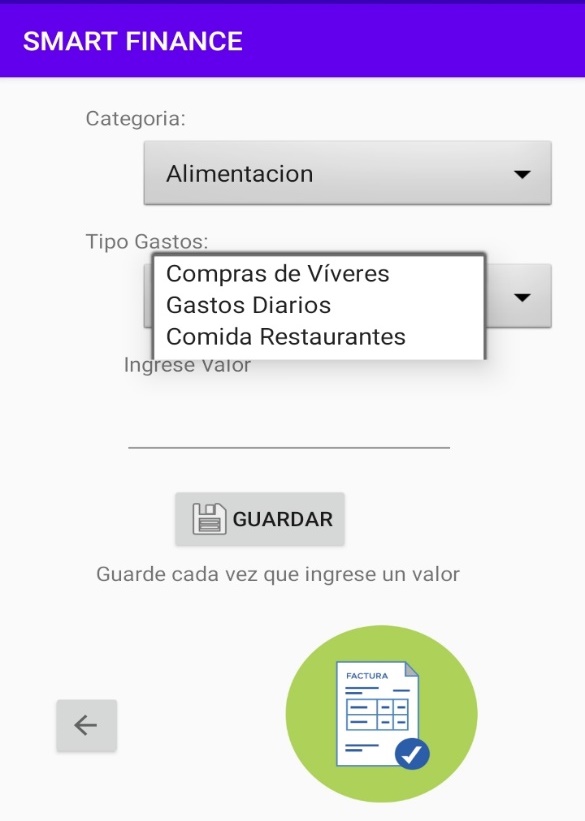 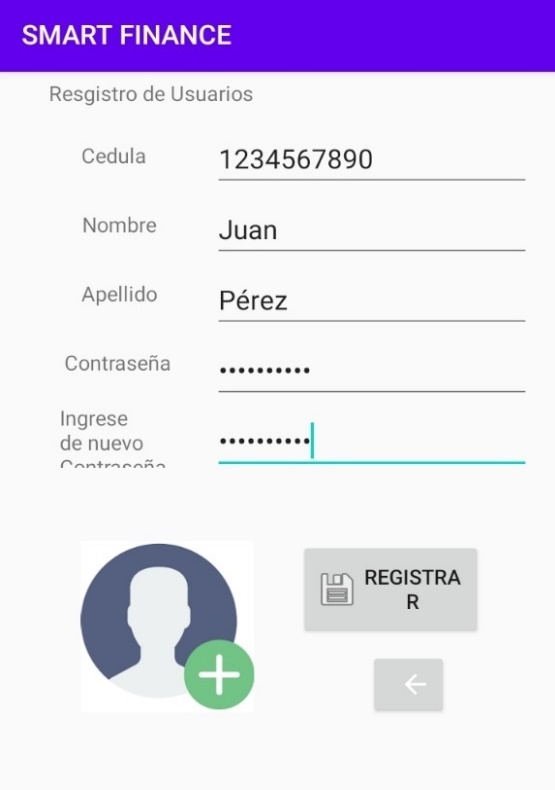 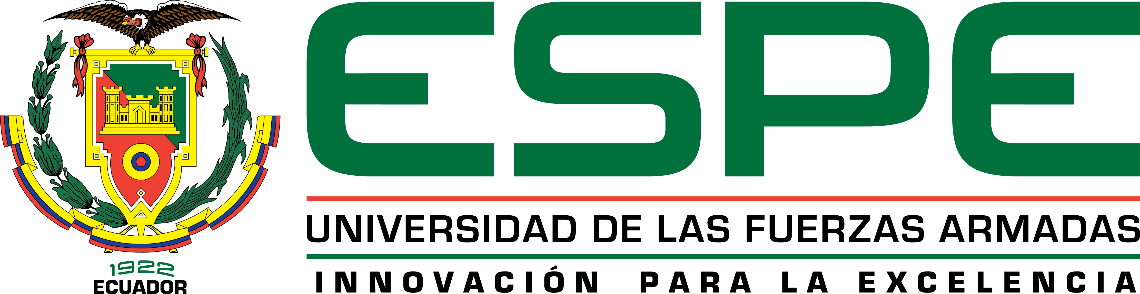 Diapositiva de recursos humanos 2
RESULTADOS DE LA INVESTIGACIÓN
Propuesta
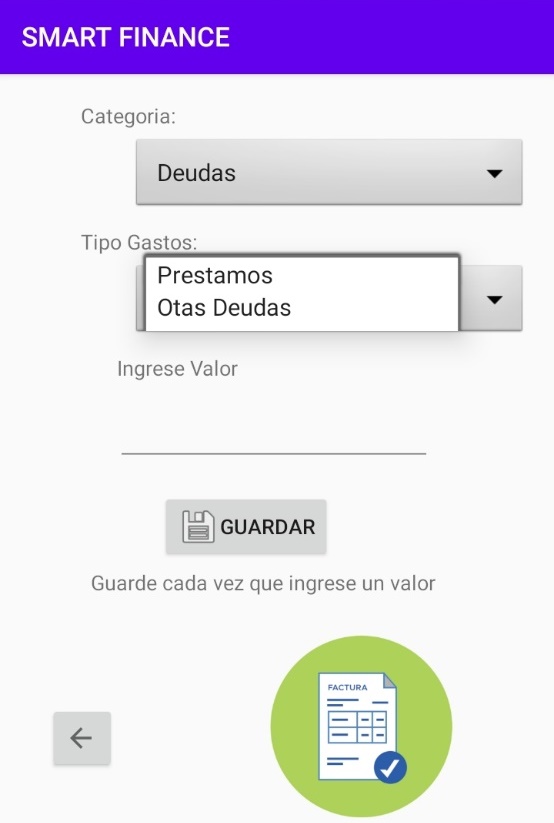 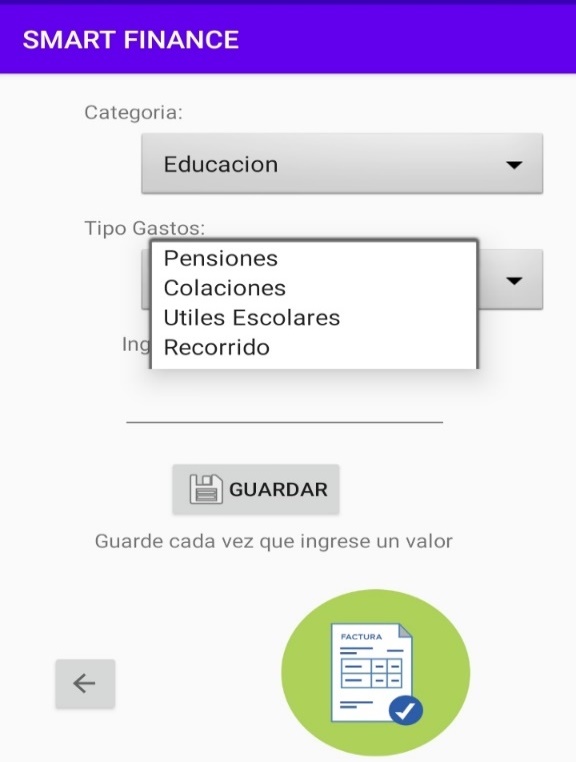 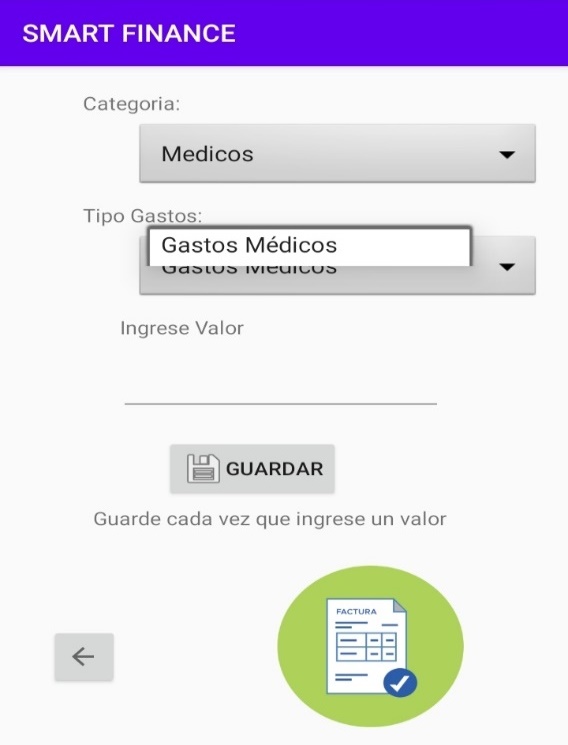 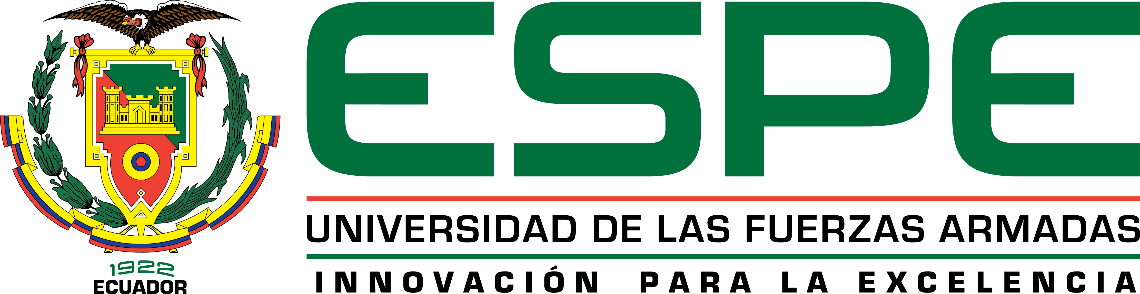 Diapositiva de recursos humanos 2
RESULTADOS DE LA INVESTIGACIÓN
Propuesta
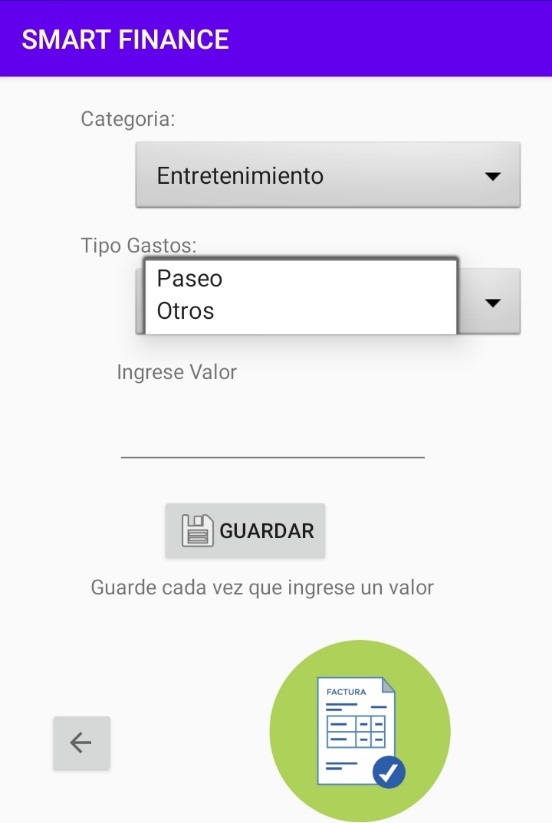 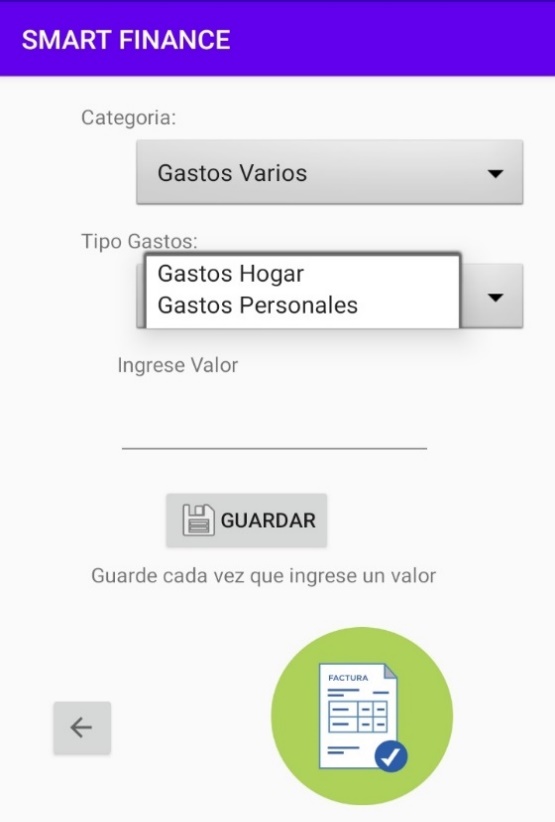 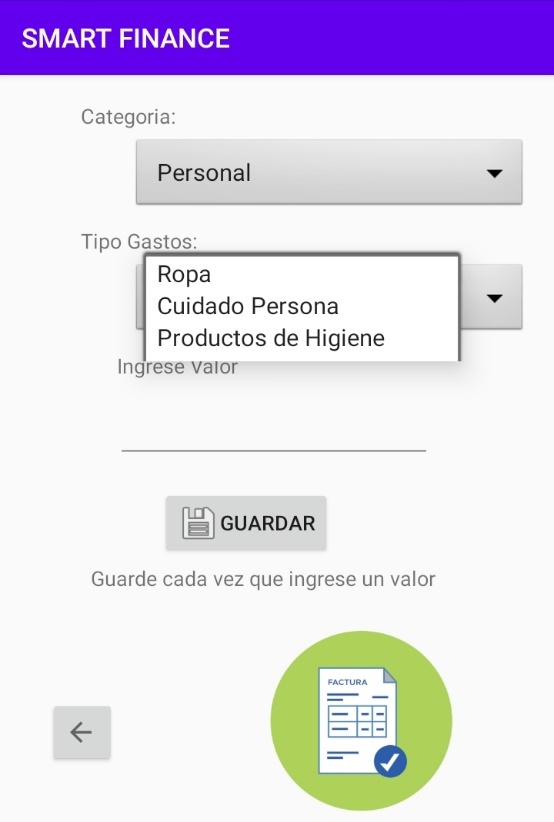 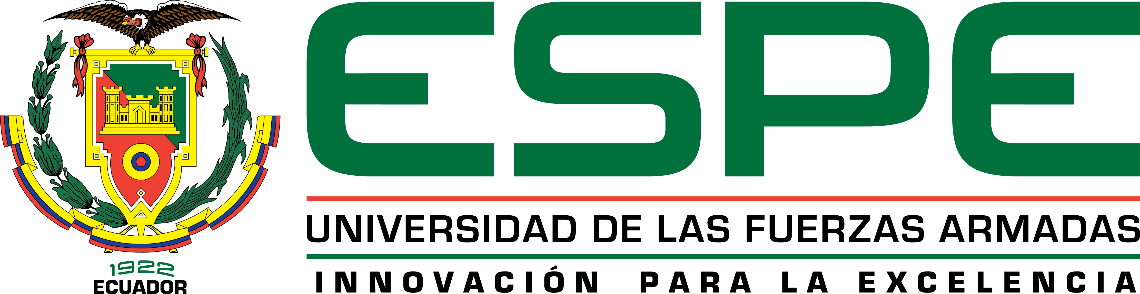 Diapositiva de recursos humanos 2
RESULTADOS DE LA INVESTIGACIÓN
Propuesta
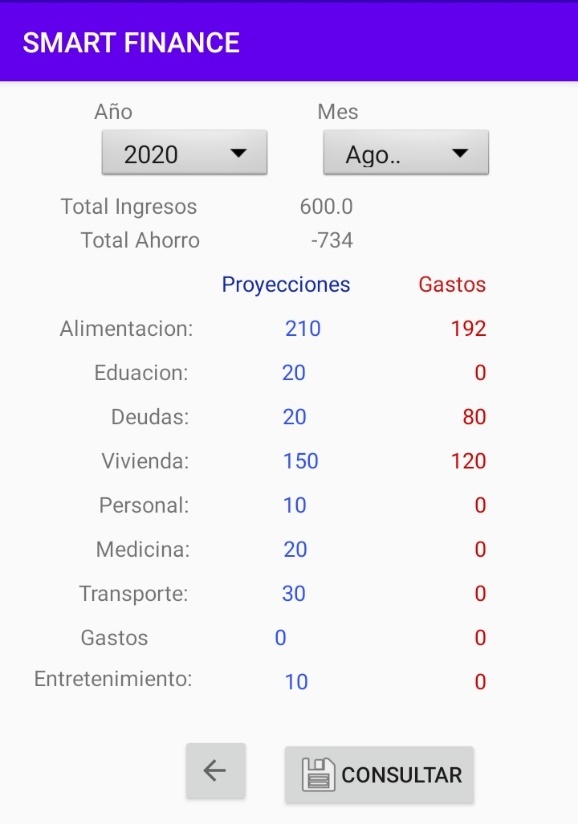 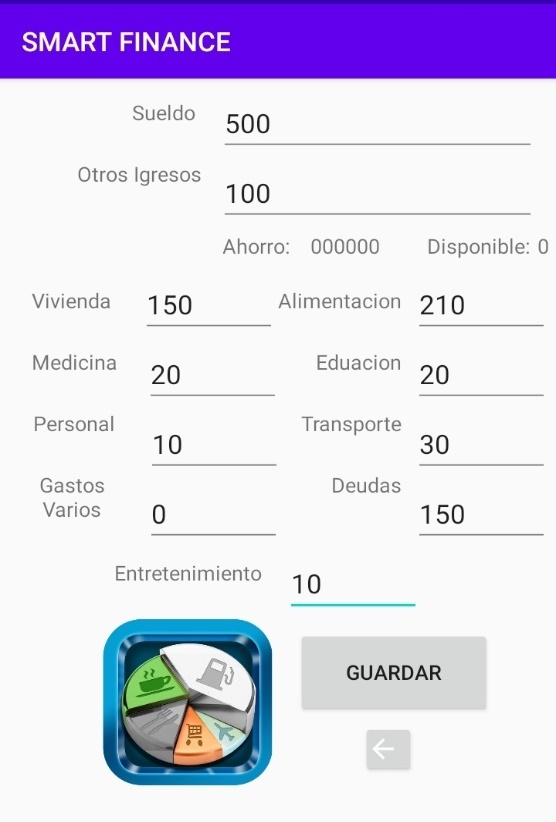 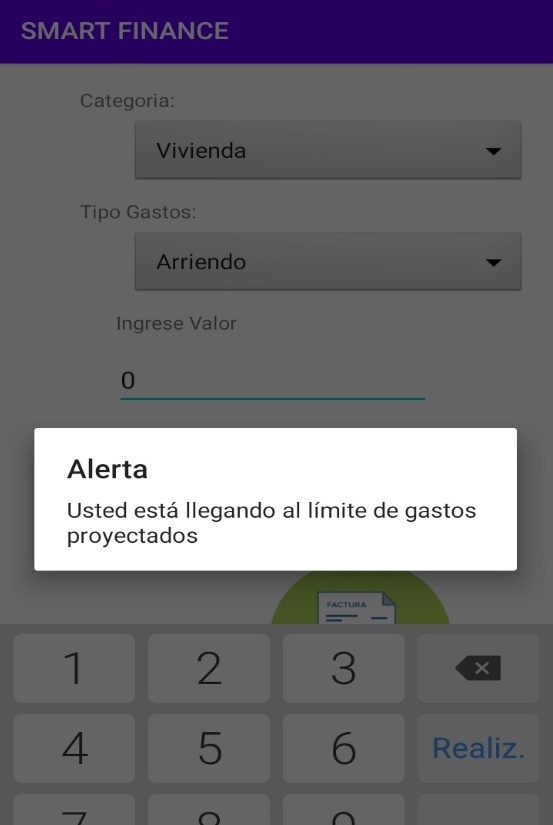 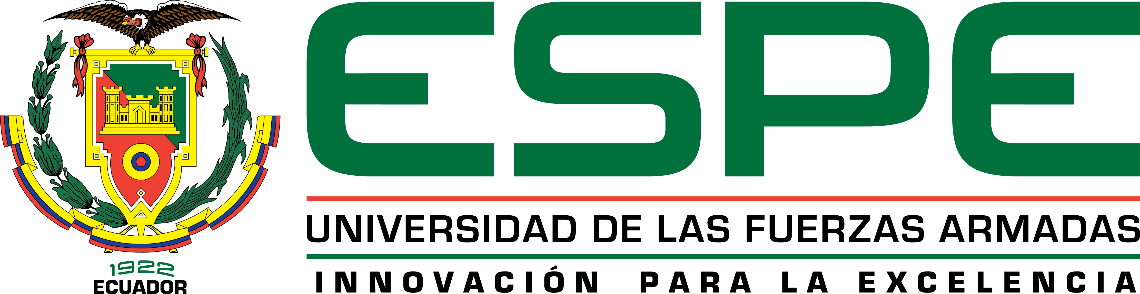 Diapositiva de recursos humanos 2
CONCLUSIONES Y RECOMENDACIONES
Recomendaciones
Conclusiones
Diapositiva de recursos humanos 10
Gracias